BAB  IIIMEDAN  MAGNETIK  STATIS  DARIBAHAN-BAHAN  MAGNETIK
3-1   Sifat-sifat bahan magnetik.
		1. Diamagnetik  
		    misalnya: Bismuth  r = 0,99999860
		                    Paraffin   r = 0,99999942
	  	                    Wood      r = 0,99999950
			           Silver      r = 0,99999981
2. Paramagnetik
		    misalnya:  Aluminum   r = 1,00000065
		                     Beryllinum   r = 1,00000079
  	         	            Nickel chloride   r = 1,00004
		                     Manganesesulfate  r = 1,0001
 
		3. Ferromagnetik
            misalnya:  Nickel   r = 50
	                           Cast iron    r = 60
 	                           Silicon iron  r = 4.000
		                      Mumetal   r = 20.000
			            Supermalloy r = 100.000
3-2  Vektor B, H dan M

Vektor magnetisasi M dari material  didefinisikan  sebagai jumlah vektor  momen  dipol magnet dari atom yang terkandung dalam satuan volume material.

Kerapatan fluks magnet yang berhubungan  dengan M adalah 


Total kerapatan fluks magnetik
								      
								       3-1
	Jika
							                
								       3-2
Maka

	dimana       adalah Susceptibility magnetik dari material. 
	
   atau 
		
	dimana  adalah permeability magnetik dari material. Maka

	dan 						       3-3
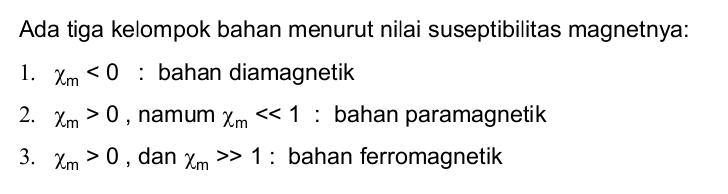 Soal
Diketahui suatu bahan dari golongan ferit yang akan beroperasi dalam modus linear dengan B=0,05 T. Bila diasumsikan bahan memiliki     =50, hitunglah nilai-nilai untuk               
        , M , dan H
Histeresis magnetik Bahan Ferromagnetik
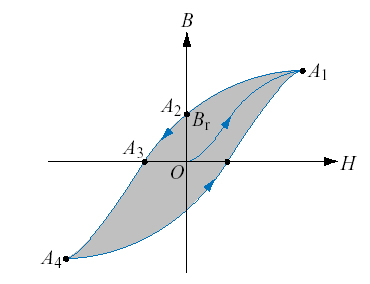 Gambar: 3-2
Tipikal kurva histerisis  untuk Bahan Ferromagnetik
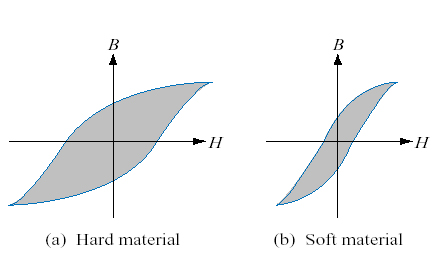 Gambar: 3-3
Perbandingan kurva hysteresis untuk a). Bahan Ferromagnetik keras dan 
b). bahan ferromagnetik lunak
Kondisi Syarat Batas Magnetic
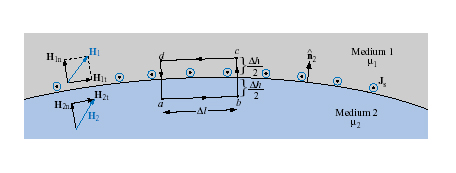 Gambar: 3-4
Batas antara medium 1 dengan 1 dan medium 2 dengan 2
Perubahan ke arah Tangensial
	Hukum Ampere
								        3-4

	Karena      kecil, sehingga Ht uniform terhadap     . Maka ;

									3-5

	jika K = 0, maka :

								        3-6
Perubahan ke arah Normal

									3-8

	Diasumsikan bahwa     cukup kecil, sehingga Bn tidak berubah pada permukaan. 
	Sehingga persamaan 3-8 menjadi:
									3-9
Contoh: 3-1
	Suatu bidang perbatasan antara dua media dengan permeabilitas masing-masing     dan
	     , seperti 3-5. Dapatkan hubungan sudut dan    . Asumsikan bahwa media-media tersebut isotropis dengan B dan H mempunyai arah yang sama. 	 
			        Normal			
						     medium 1
							           Perbatasan


	Garis medan B atau H		 	        medium 2

	
                                                      Gambar: 3-5
Dari hubungan syarat batas, diperoleh
	           dan           				   3-10
	dari gambar : 3-5

			       dan				   3-11                   
			       dan 	                 	   3-12

	dimana:
	B1 = magnitude B pada medium 1
	B2 = magnitude B pada medium 2
	H1 = magnitude H pada medium 1
	H2 = magnitude H pada medium 2
Subtitusi pers.(3-11) dan(3-12) ke pers.(3-10) dan kemudian hasilnya dibagi, akan didapatkan:


								3-13

Dimana: 
	      = permeabilitas relatif medium 1.
 	      = permeabilitas relatif medium 2.